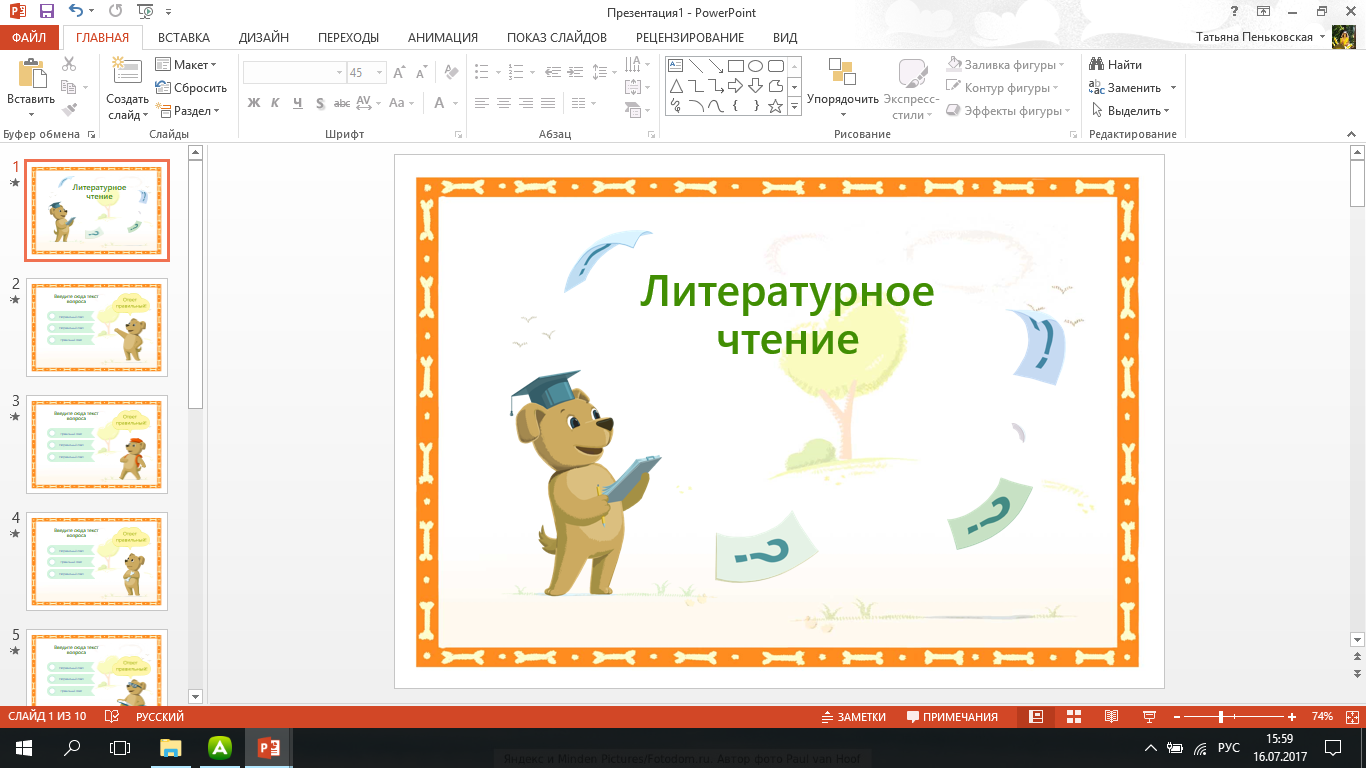 С произведениями какого раздела мы начали знакомиться? Какие произведения мы уже прочитали?
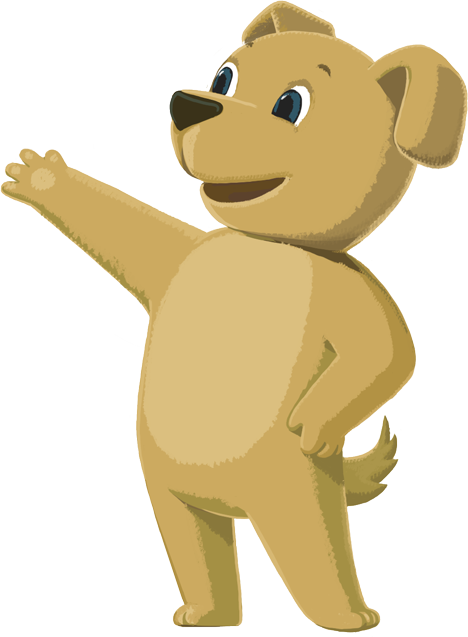 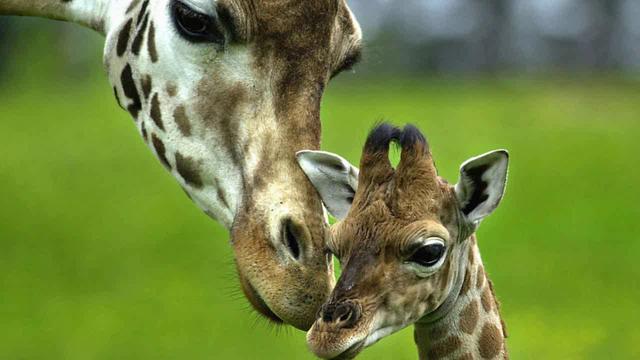 Найдите это произведение в учебнике. Кто его автор?
Отгадайте загадки!
Догадайтесь, кто будут героями произведения, с которым мы сегодня познакомимся.
Удивительный ребёнок:Только вышел из пелёнок,Может плавать и нырять,Как его родная мать.
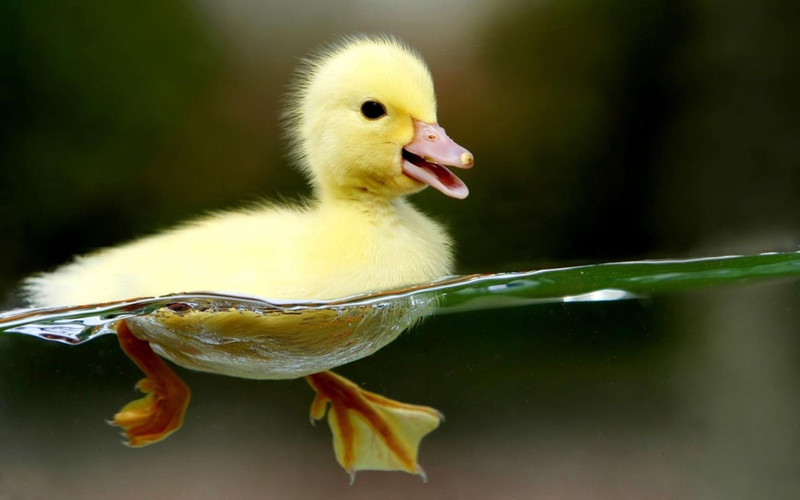 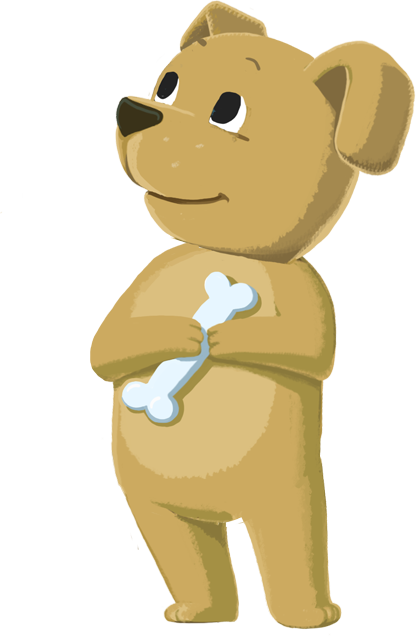 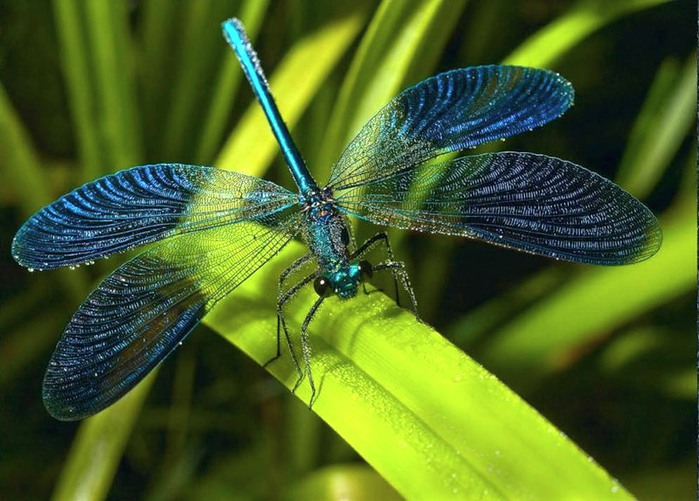 Целый день она стрекочетИ молчать она не хочет:Все расскажет, все обсудит,Всех рассердит, всех разбудит.
Автор, с чьим произведением мы сегодня познакомимся.
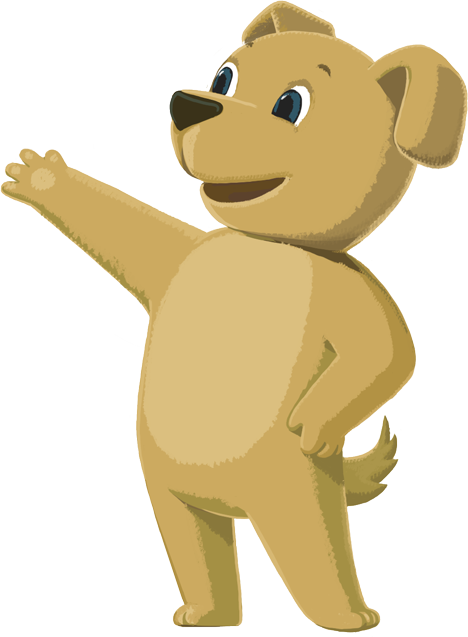 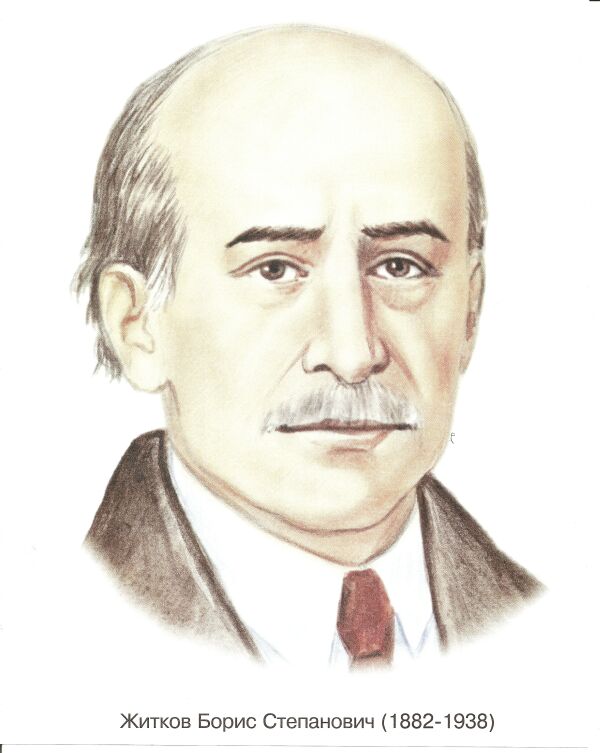 Борис Степанович Житков
Послушайте произведение.
Как хозяйка кормила утят?
Почему утята не ели?
Почему утята боялись стрекозу?
Кем оказался Алёшка - хвастуном или храбрецом?
О чём думала хозяйка, когда убирала вечером полную тарелку?
Кто помог утятам избавиться от стрекозы?
Как вы думаете, это сказка или рассказ? Почему?
Как Алёше удалось это сделать?
О чём здесь рассказывается?
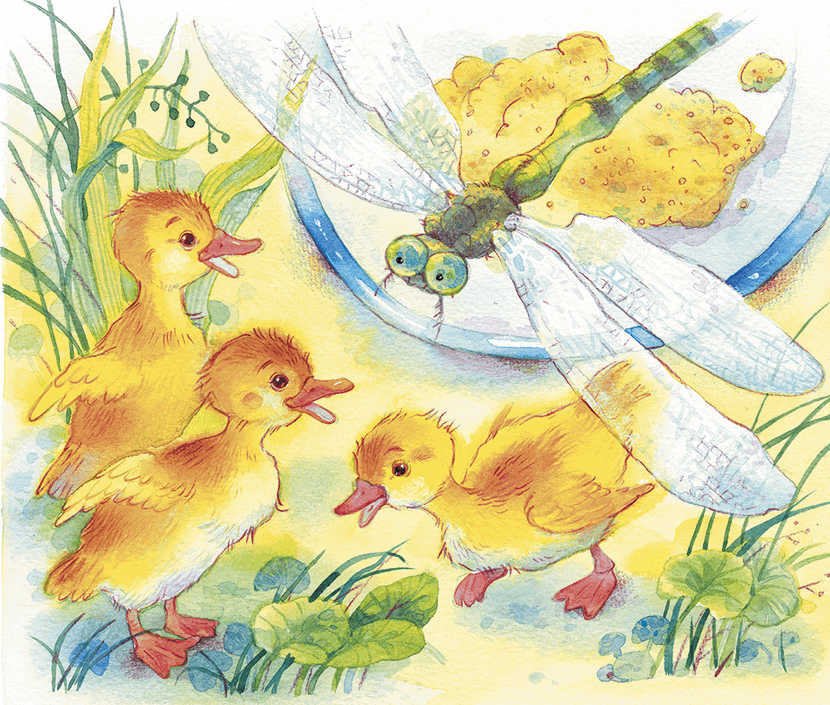 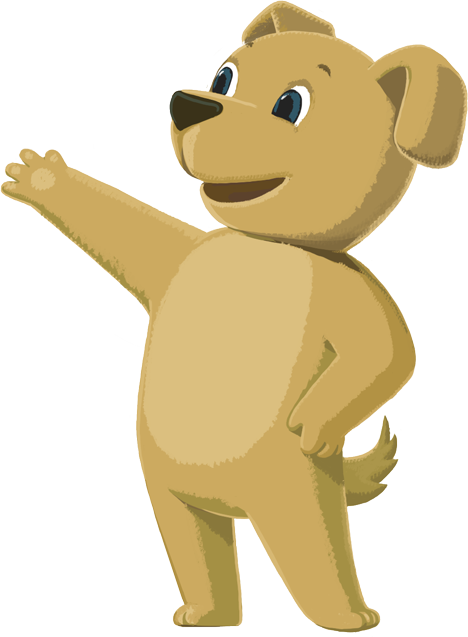 Попробуем разделить текст на части и составить план.
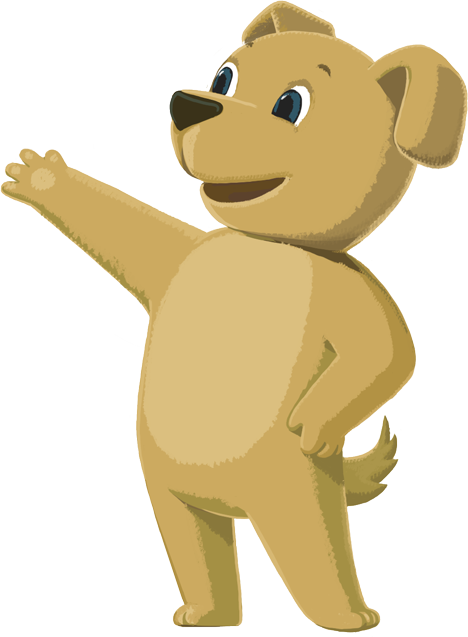 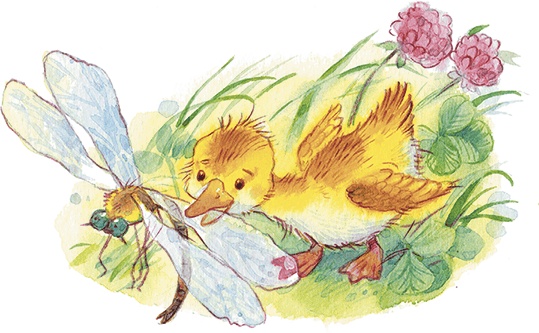 Вспомните, что мы сегодня делали на уроке.
Что вам особенно понравилось?
Что показалось немного трудным?
Вспомните, что мы сегодня делали на уроке.
Спасибо, ребята, за урок!
До новых встреч!
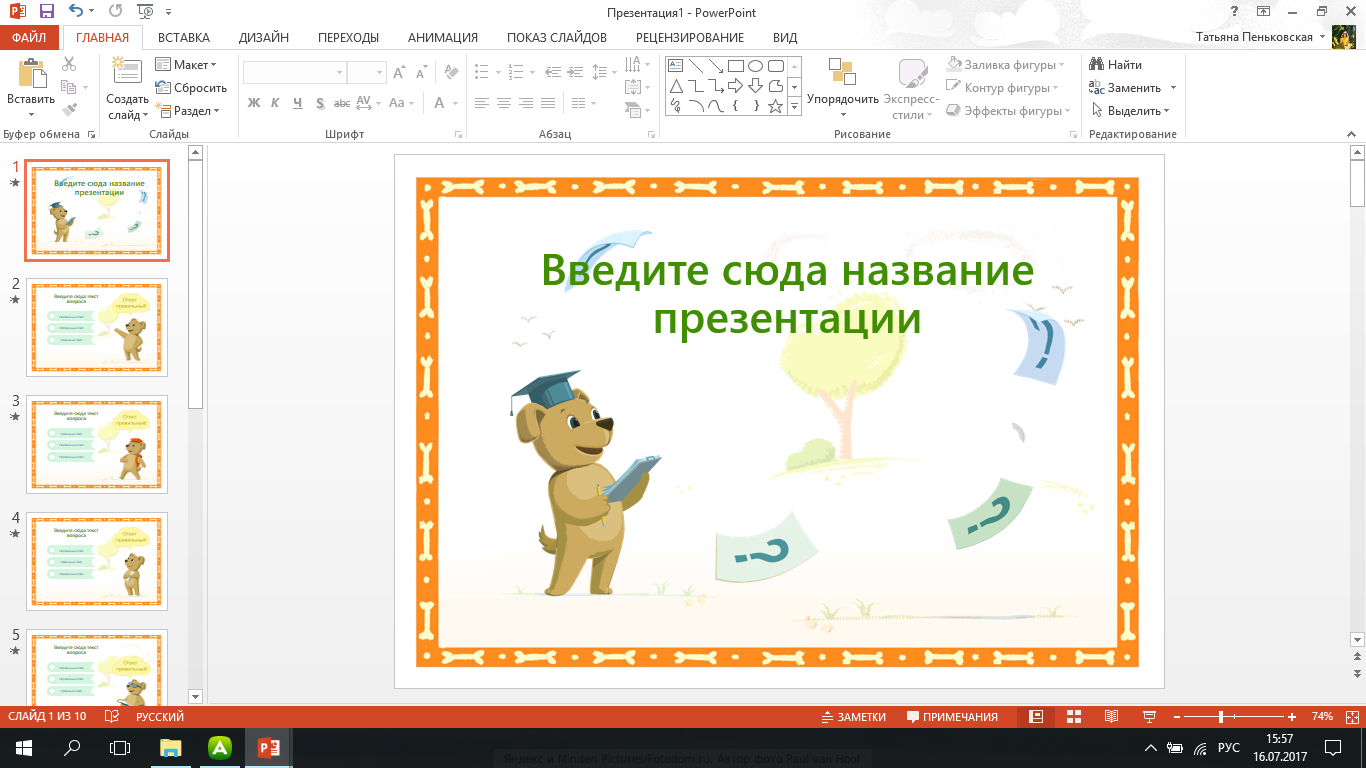 Домашнее задание:
Уч. с. 139-141 чит.
с. 141 №4
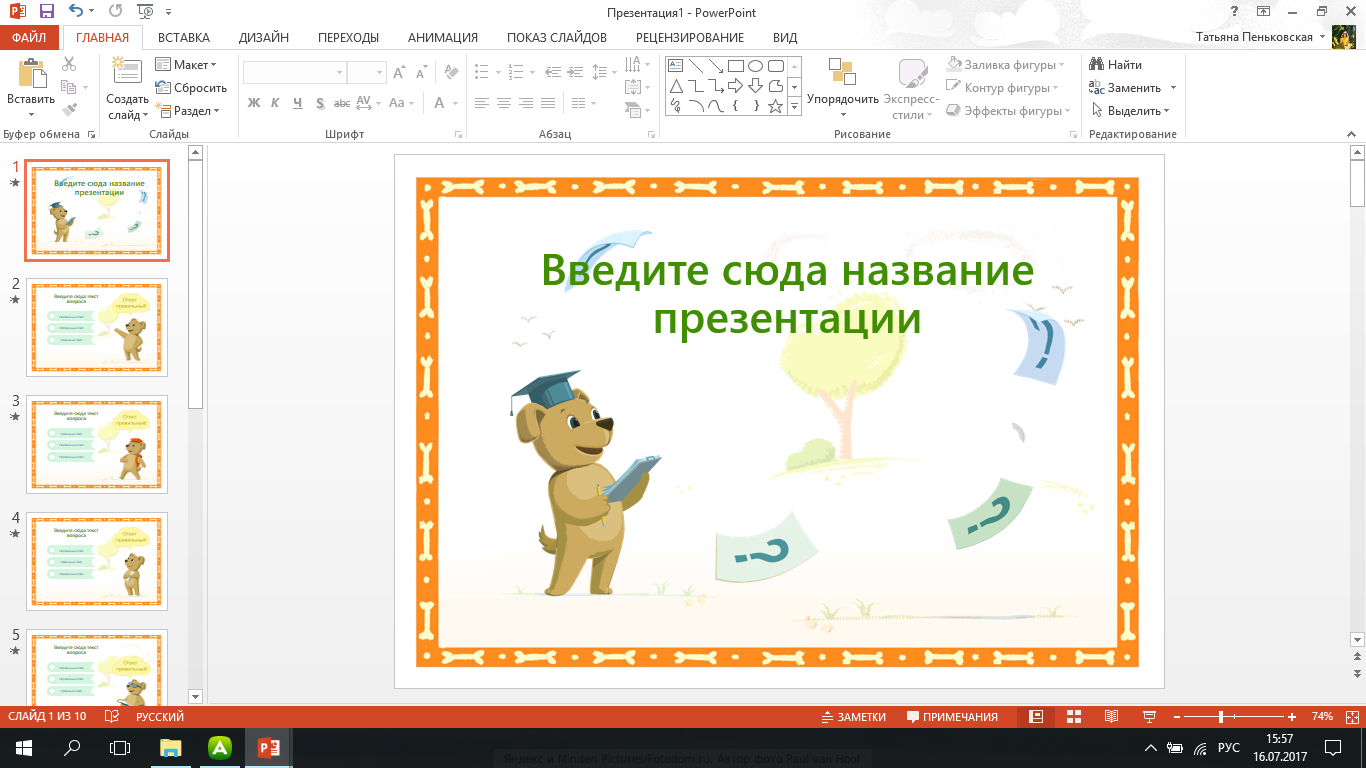 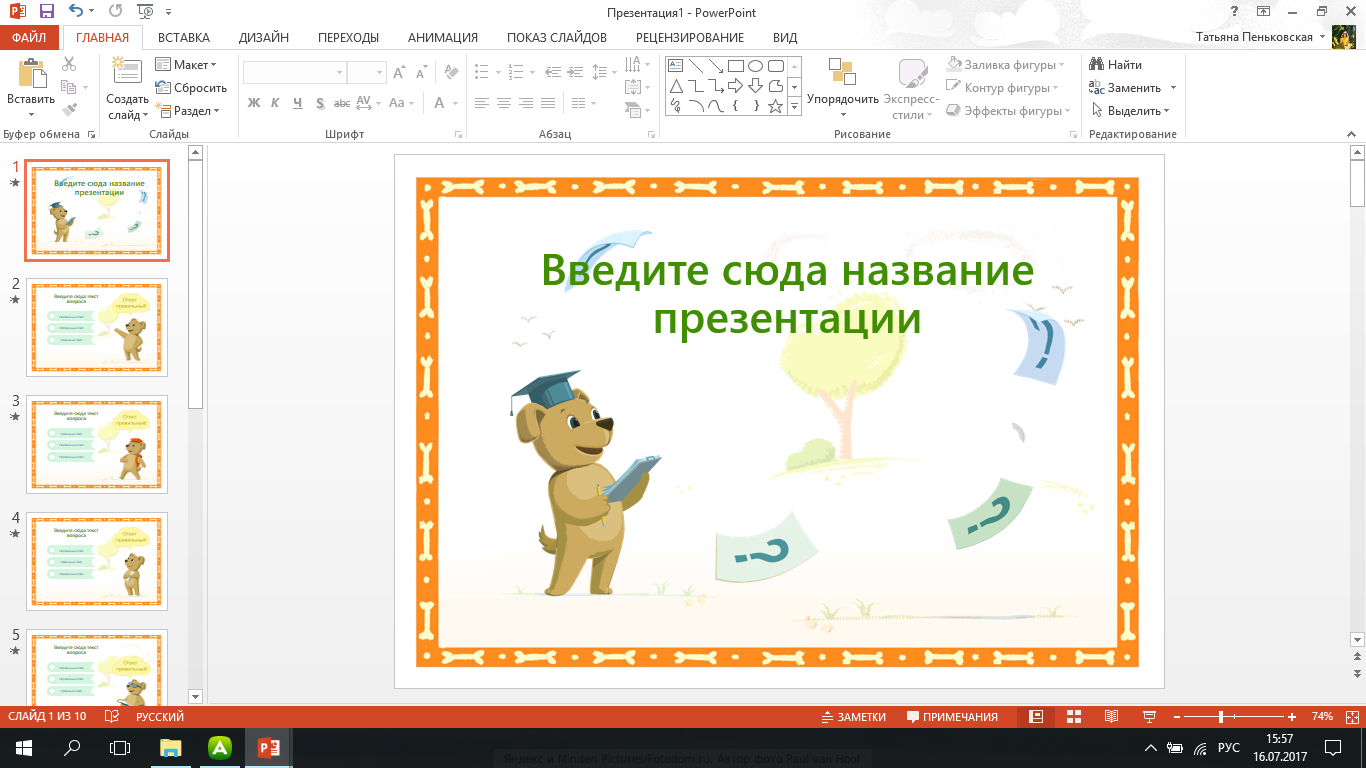 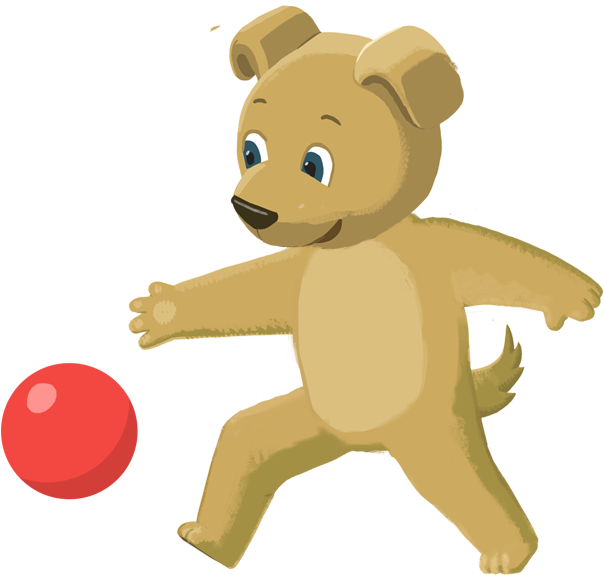 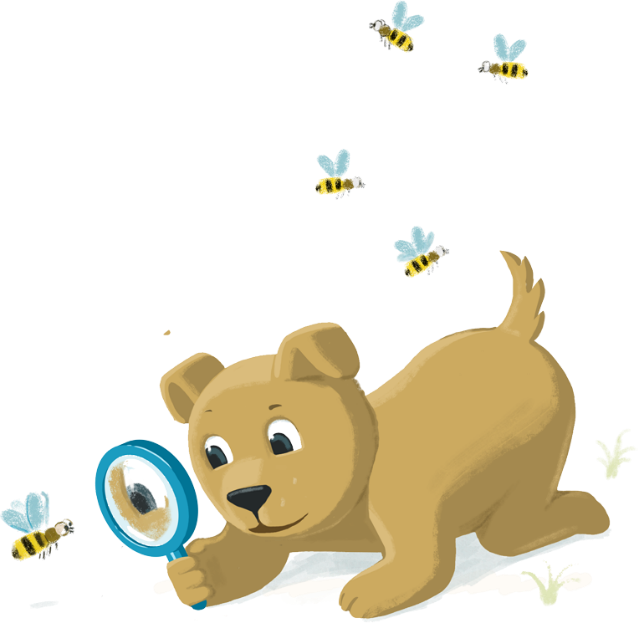 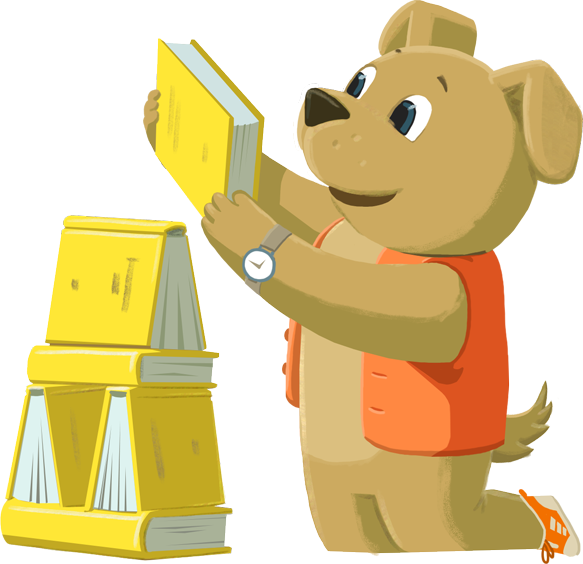 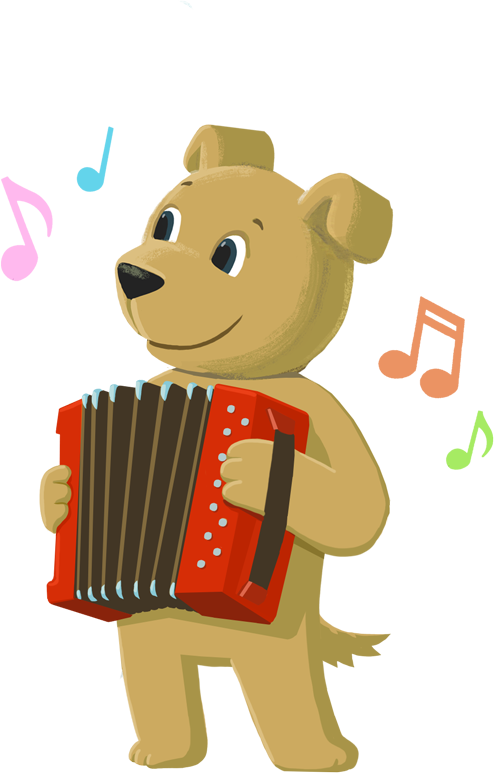 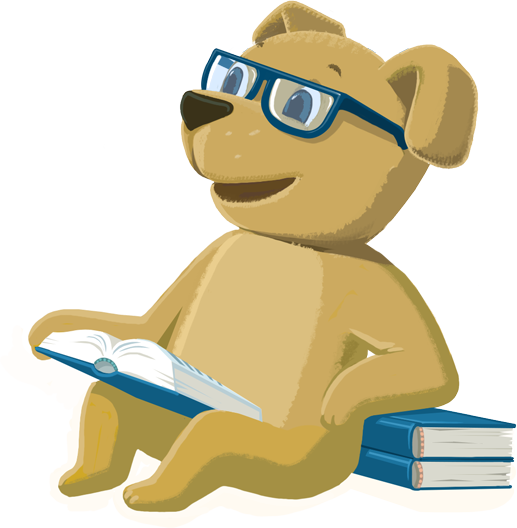 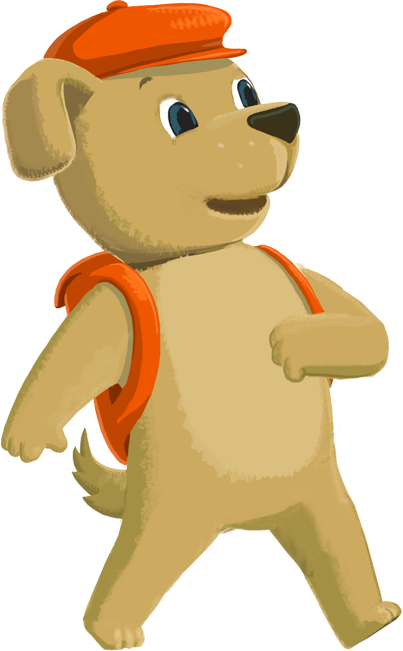 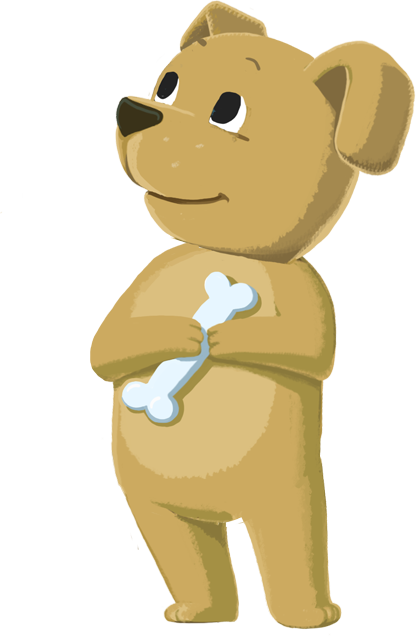 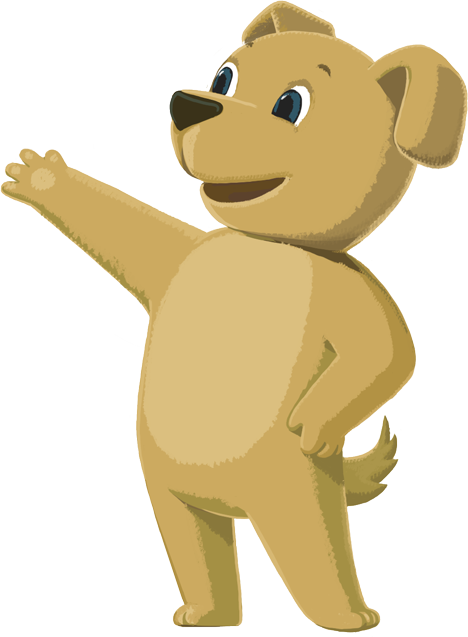